Gestión Financiera de la Internacionalización de la Educación Superior
Vicerrector Julio Raudales 
Universidad Nacional Autónoma de Honduras (UNAH)
¿Por qué financiar internacionalización?
Oportunidades de la internacionalización:
Acceder a nuevas formas de financiamiento y cobertura de gastos de la gestión universitaria. 
Adecuar (reducir, diversificar, innovar) los tiempos de duración de los programas académicos.
Alianzas y colaboraciones con objetivos comunes. 
Oportunidad de proveer respuestas a nuevas demandas de los estudiantes. 
Oportunidades de innovación en ciencia y tecnología. 
 (Hudzik 2010)
Mandato Institucional:
Formar profesionales de alto nivel con competencias globales e interculturales.
Contribuir a la investigación científica, humanística y tecnológica.
Contribuir al desarrollo  y preservación de la cultura y las artes.
Generar conocimiento para participar en la transformación de las sociedades.
Innovar en ciencia y tecnología. 
 (UNAH 2015)
[Speaker Notes: Considerando que la internacionalización nunca es una finalidad de las universidades, sino más bien una herramienta que provee múltiples oportunidades.]
El financiamiento de internacionalización es un proceso de inversión de retorno a mediano y largo plazo
Estructura Universitaria de Internacionalización
Liderazgo y trabajo en equipo trasversal
Claridad de propósito, objetivos compartidos
Como asignar financiamiento de la internacionalización
Justificando el financiamiento
Elementos claves de la internacionalización que deben ser financiados: Acciones sustantivas  académicas
Modelo Educativo UNAH
Actividades de internacionalización que pueden ser financiadas mediante modalidades mixtas:
Relaciones Internacionales: PR, convenios, alianzas estratégicas
Proyectos de cooperación internacional 
Movilidad internacional: estudiantil y profesorado
Internacionalización del campus
Internacionalización del curriculum
Acreditaciones
Escalando el financiamiento de la internacionalización
Es un proceso que se debe dar por etapas, ej. Proyectos pilotos. 
Debe adecuarse a las capacidades y prioridades de cada universidad.
Debe tomar en cuenta las buenas practicas, lecciones aprendidas y la medición de impacto.
Debe estar basado en un modelo de inve
Nottingham University 2015
Dirección de Posgrados y la Dirección de Investigación Científica en la UNAH con proyectos internacionales en todas las áreas del conocimiento. 
Formulación del Consejo y Politica de Investigación Científica de la UNAH.
Procesos de capacitación a investigadores y promoción de estancias cortas para formación en Israel, India, China, UE, etc.
Apoyo institucional enfocado en la creación de grupos de investigación.
Desarrollo de espacios de investigación: laboratorios, Institutos de Investigación, etc. permitiendo el trabajo con pares internacionales
Algunos resultados tangibles del respaldo institucional y financiero en la producción científica en la UNAH
Becas  233
Monto de 40,5 millones Lps.
60% (Eje 3:población y condiciones de vida)
58% (Ciencias, Ciencias Económicas, Ciencias Sociales y Ciencias Médicas)
9% corresponde a becas para Centros Regionales (73% CURLA)
Premios de investigación  34
Investigadores activos   106
No. de publicaciones 968 
56% Medicina
28% son internacionales
Institutos 7
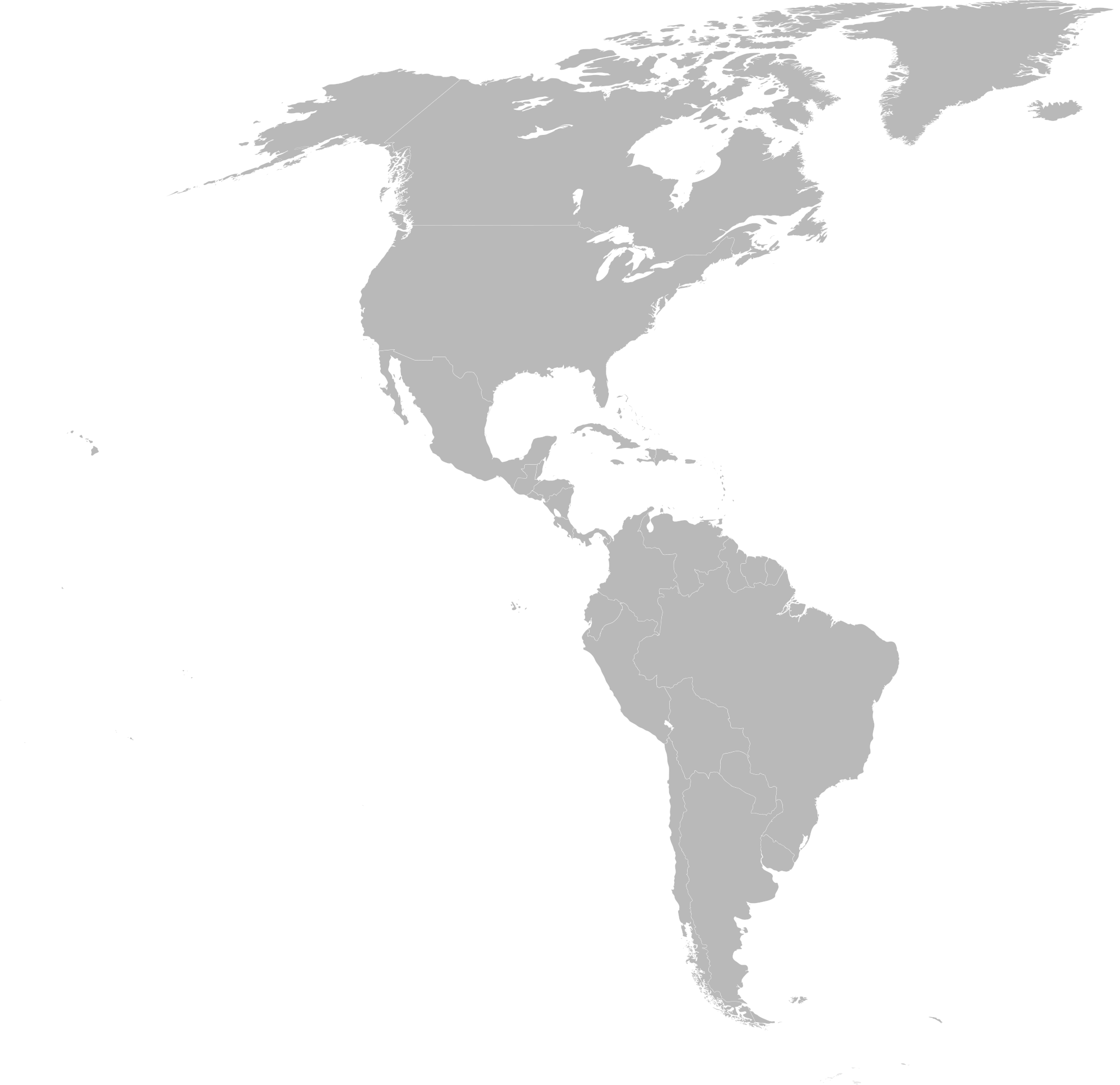 Comparativo del presupuesto destinado hacia la investigación
UNAM
Presupuesto investigación (millones de US$): 537
Ranking IBE: 3
UNAH
Presupuesto investigación 
(millones de US$): 0.9
Ranking IBE: 412
UCR
Presupuesto investigación
(millones de US$): 30
Ranking IBE: 136
[Speaker Notes: Identificando referentes, buenas prácticas y retos a nivel regional]
Desde la perspectiva mundial de la producción de investigación científica
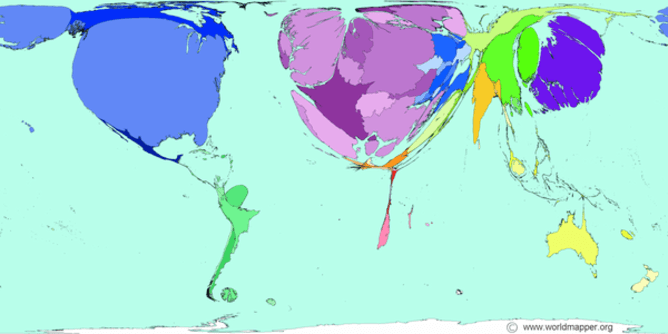 Fuente: “This map of the world’s scientific research is disturbingly unequal” Laura Czerniewicz Associate professor, University of Cape Town en Quartz July 11, 2015
[Speaker Notes: Mapa de la investigación científica del mundo con una gran desigualdad. Esta imagen refleja un punto dramático sobre las complejidades de las desigualdades mundiales en la producción y el intercambio de conocimientos.Si los territorios del mundo fueran asignadas de acuerdo a la cantidad de trabajos de investigación científica que se producen en cada país, tendría un aspecto bastante extraño, irregular. El hemisferio norte sería mucho más grande que en la realidad. El sur global, incluyendo África, se fundiría fuera del mapa. Esta imagen muestra un punto dramático sobre las complejidades de las desigualdades mundiales en la producción de conocimiento y el intercambio de información. Entonces, ¿qué está impulsando esta desigualdad y cómo puede corregirse?

El dinero. El dinero y la tecnología son necesarios para producir la investigación. La investigación y el desarrollo de intensidad media, es decir, cuanto dinero del porcentaje del PIB se destina para investigación. En los países de la OCDE fue del 2,4% en 2009. Sin embargo, pocos países en desarrollo había destinado a investigación el 1%. Sin suficientes fondos los investigadores deben dedicar una gran parte de su tiempo en la recaudación de fondos en organizaciones de subvención fuera de sus universidades. Esto significa menos tiempo para invertir en  la propia investigación.

Cuando se trata de tecnología, el ancho de banda es una normalidad en el Norte global lo que facilita la conexión con otros investigadores. Internet es mucho más lento y más caro en África, por lo que la colaboración entre los investigadores es más complicada en el continente que para los investigadores de EE.UU., Europa y Asia.

Estas cuestiones técnicas, financieras e incluso mecánicas son fáciles de identificar. No todo es dinero y tecnología, hay más cuestiones en liza. Pero en muchos casos no es que no haya investigación, el problema es que es poco visible. Las revistas científicas que publican la investigación que define este extraño mapa no son neutrales, los compromiso económicos y comerciales hacen que los niveles de participación en estos medios de comunicación científica sean desiguales.

Un estudio de cuatro revistas de alto impacto en ciencias sociales encontró que estas revistas atrajeron a los autores de muchos países de todo el mundo, pero sus lugares de investigación se encuentran significativamente en Europa y América del Norte. Esto sugiere que los investigadores locales utilizarán sus escasos recursos técnicos y financieros para ser publicado en revistas de alto impacto de ámbito internacional, en lugar de invertir en el desarrollo de la investigación local.

Hay otro problema con este mapa “La investigación invisible”, las revistas: mide artículos de revistas de ciencia como la única representación de los resultados de la investigación científica. No tiene en cuenta otros productos y formatos como monografías, documentos de trabajo, informes técnicos y políticos (reports) que son los principales mecanismos de comunicación científica en ámbitos como las ciencias sociales y humanidades géneros. Además de interpretar el término ciencia como ciencias puras y aplicadas.Y es en estos géneros donde más a menudo prevalece las áreas de investigación de cuestiones más importantes y urgentes en los países en desarrollo. Por lo que sería conveniente establecer mecanismos de demostrar su valía, ya sea a través de nuevas maneras de evaluación científica o de nuevas métricas que valoren el impacto y el valor para el uso y reutilización de esta investigación.

Esta situación mejorará gracias a las políticas de acceso abierto que en la actualidad se están desarrollando fundamentalmente en la Unión Europea, el Reino Unido y en otros lugares del norte. Estas políticas aumentarán sustancialmente el volumen de investigación para que los estudiosos y lectores de todo el mundo tengan acceso. Pero hay un peligro irónico en esta disponibilidad más omnipresente. Si el mundo en desarrollo no tiene políticas nacionales y regionales similares y si los recursos no están disponibles para apoyar activamente la difusión abierta en estos países, la investigación del mundo en desarrollo será aún más invisible.Haciéndoles más dependientes aún de la capacidad intelectual del Hemisferio Norte.

Para comenzar a cambiar el mapa se requerirán varios pasos. En primer lugar, la mejora de la financiación y la infraestructura tecnológica. Al mismo tiempo, las propias percepciones de lo que se considera “ciencia” deben ser ampliadas para extenderse del mismo modo a las ciencias sociales y humanidades. Otro tema relacionado con este es que los resultados de la investigación sean reconocidos más allá de los límites del artículo. Por otro lado, los incentivos y sistemas de recompensa necesitan ser ajustados para alentar y legitimar prácticas científicas más justas, que son posibles en un mundo digital en red.

Y, por último, el movimiento de acceso abierto necesita ampliar su enfoque desde el acceso al conocimiento a la plena participación en la creación de conocimiento y en la comunicación académica.]
Oportunidades en el escenario internacional para potencia la producción de investigación científica
Programa Marco de Investigación e innovación/Horizonte 2020. pueden aplicar equipos de investigadores y a nivel individual. El programa cuenta con un fondo de 13,095 millones de euros.
Organismo Internacional de Energía Atómica (OIEA); destinan hasta 6,000 Euros al año para actividades de Investigación en las áreas de salud, ambiente, agricultura, seguridad alimentaria, etc. 
Spencer Foundation; destina fondos para apoyar la investigación de alta calidad de la educación a través de sus programas de becas, capacitación y actividades relacionadas.
2019: Financiamiento de recepción de programas de posgrado internacionales a realizarse en Honduras mediante el Programa de Relevo y Actualización Docente.
Para los siguientes diez años: Metas y retos para impulsar la investigación científica de la UNAH al escenario mundial
1
3
Crear incentivos y facilidades para desarrollar investigaciones en todos los ejes y en la captación de grants y otros recursos para espacios de investigación, formación de investigadores, producción científica y publicación.
Fortalecer alianzas estratégicas: nacionales e internacionales. Con énfasis en alianzas público- privadas.
Fortalecer los canales de colaboración entre administrativos y profesores dentro de la UNAH para potenciar conjuntamente la producción científica
4
2
Revisión continua de procesos de gestión universitaria en cuanto producción científica para la mejora continua y evitar repetir actividades “dead end”.
[Speaker Notes: Particularmente para crear alianzas de larga duración en el tiempo mediante grupos de investigación.
Dar un énfasis en todas las oportunidades internacionales de investigación para aprovecharlas de forma agil.
Evitando así un 60% del financiamiento de investigación destinado unicamente al Establecer correlaciones entre la dotación de becas y el número de publicaciones.
4 y 5 basados en el artículo PART ONE OF A FOUR-PART SERIES Who Picks Up the Tab for Science? FOR HALF A CENTURY, THE GOVERNMENT FUNDED RESEARCH. TIMES ARE CHANGING. de la Revista Americana Research. Autor ART JAHNKE]
Gracias por su atención
www.vri.unah.edu.hn
julio.raudales@unah.edu.hn